Community Work Transition  Program
Ballard County
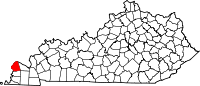 Employment Specialist- RachelStudent- Jacob                                                                   Help!!! Where do I start…..what do I do?
Activities:
Interest Inventories, classroom observations, community Exploration, Home Visits.
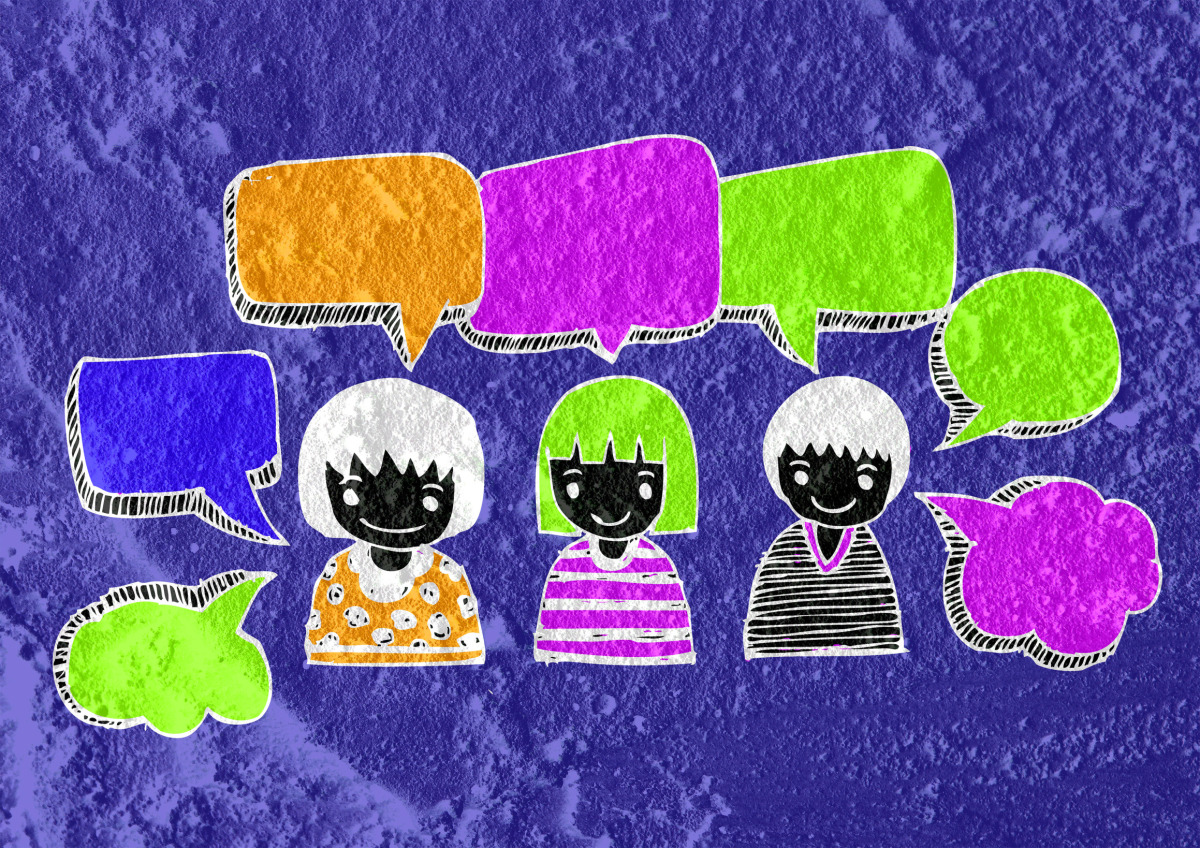 Interview friends
Bowling
Designs
Shapes
Stars
Bowling
Church
LOVES Bowling!
music
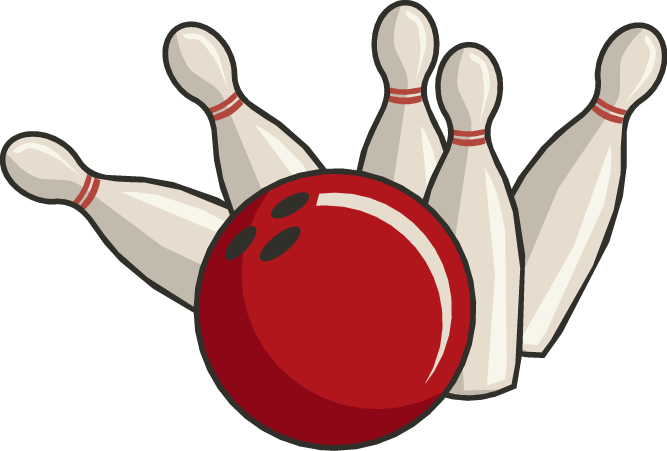 Job Opportunities
at a Bowling Alley…
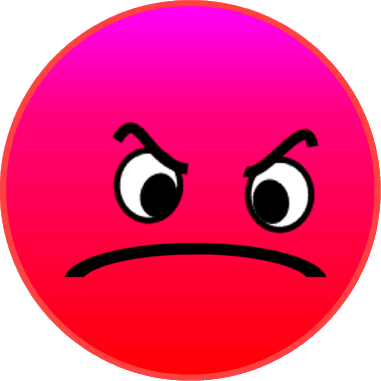 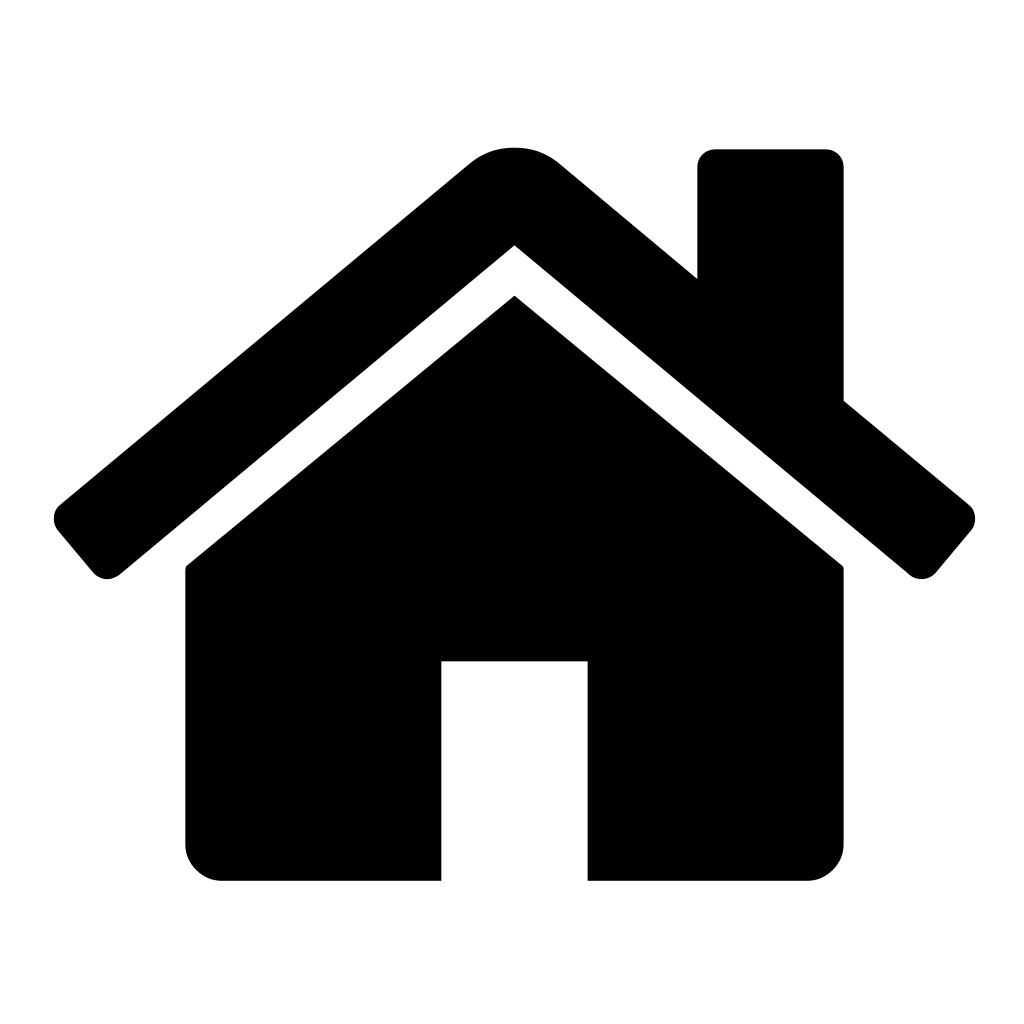 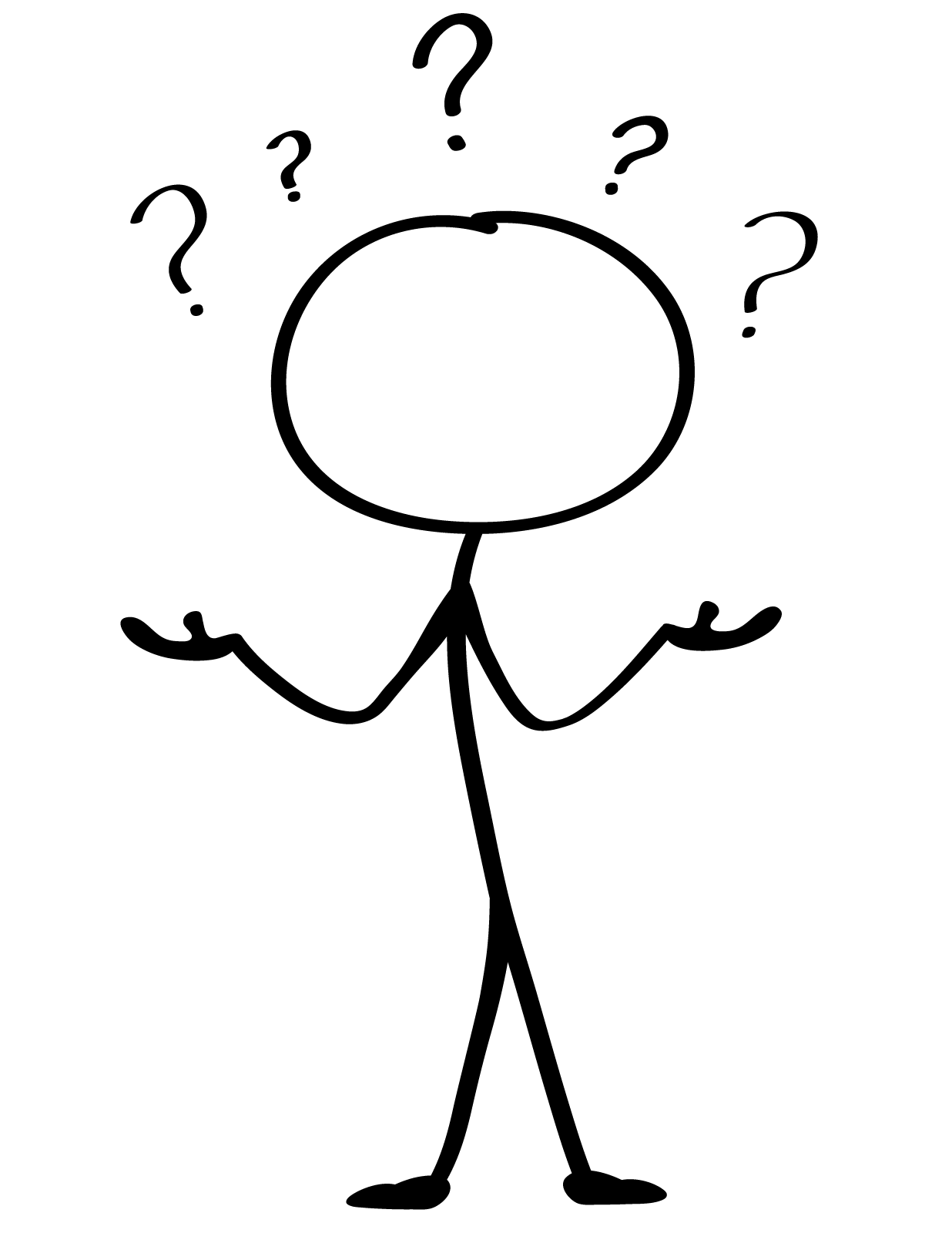 Home Visit #2
Brainstorming and thinking outside the box = bright ideas
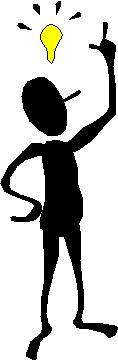 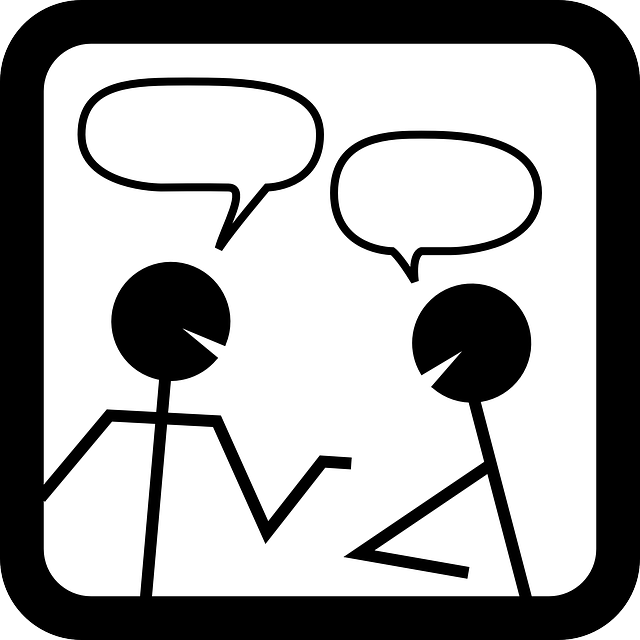 h
He loves WHAT?
Interview
Teacher
SHREDDING!
Go Where? DO What?
Ballard Telephone Cooperative
Job Analysis
Gathering info and analyzing jobs
Needs can be met….
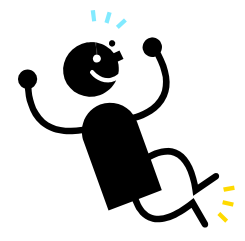 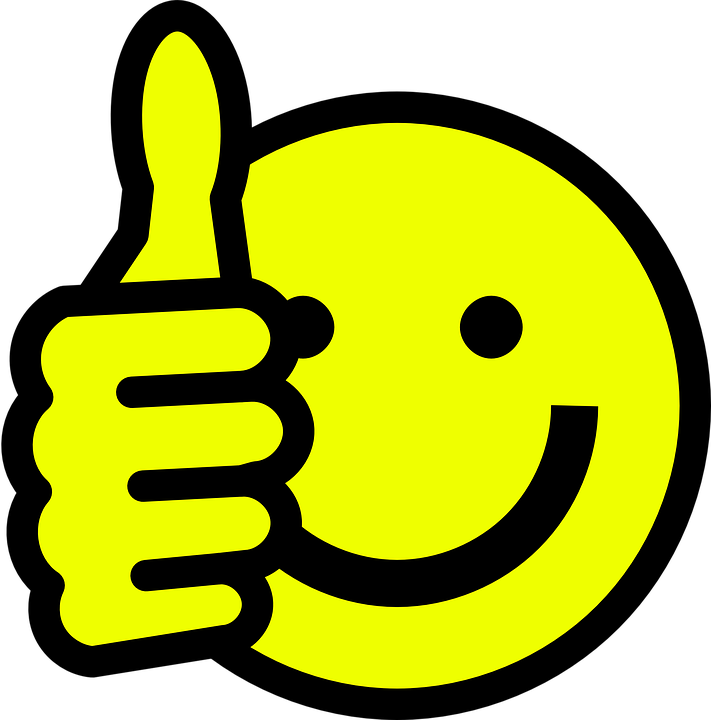 Key Points
Build on the strengths and interests of the individual
Work with all parties involved to try and meet needs-
          -*INDIVIDUAL *FAMILY *SCHOOL *OVR *EMPLOYER *SE  
Think outside the box
Never give up!  Someone is waiting to become a STAR!
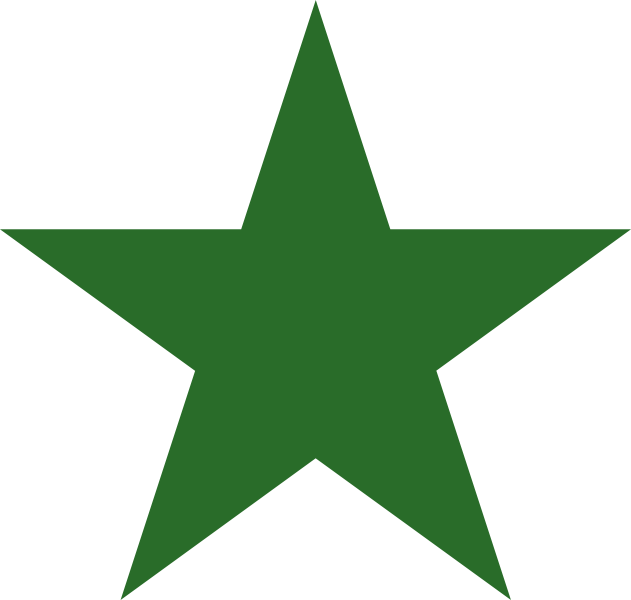